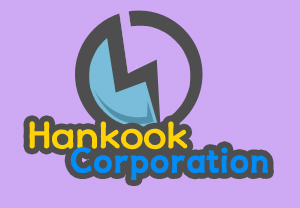 Plug in Electronic Vehicle
목차
A
전기 자동차란?
B
전기 자동차의 장점 및 단점
C
연도별 자동차 등록대수
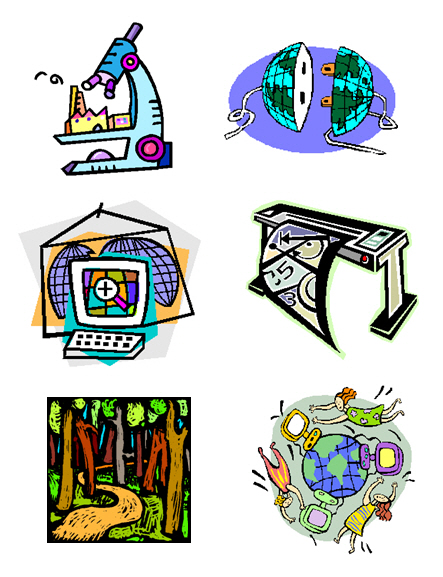 D
전기차 보급목적
A. 전기 자동차란?
Electronic Vehicle
Refers to a car that uses an electronic battery and an electronic motor without using oil fuel and engine
They can reach maximum acceleration in half the time of a normal car
전기 자동차
배기가스 배출이나 소음이 거의 없으며 무거운 중량 및 충전에 걸리는 시간이 오래 걸려 실용화되지 못하다가 환경오염과 자원부족 문제로 개발 경쟁이 치열해지고 있음
B. 전기 자동차의 장점 및 단점
장점
단점
전지식 전기
플러그 인
하이브리드
수소
연료전지
C. 연료별 자동차 등록대수
계속 증가
D. 전기차 보급목적
기후 변화
대기 오염 해결
온실가스
디젤차
감축
가솔린차
배출가스로부터 해방
미세
먼지
추가
연간
CO2 감축
가솔린차
전기차
배출 없음
배출 2배